Το πάρτι γενεθλίων
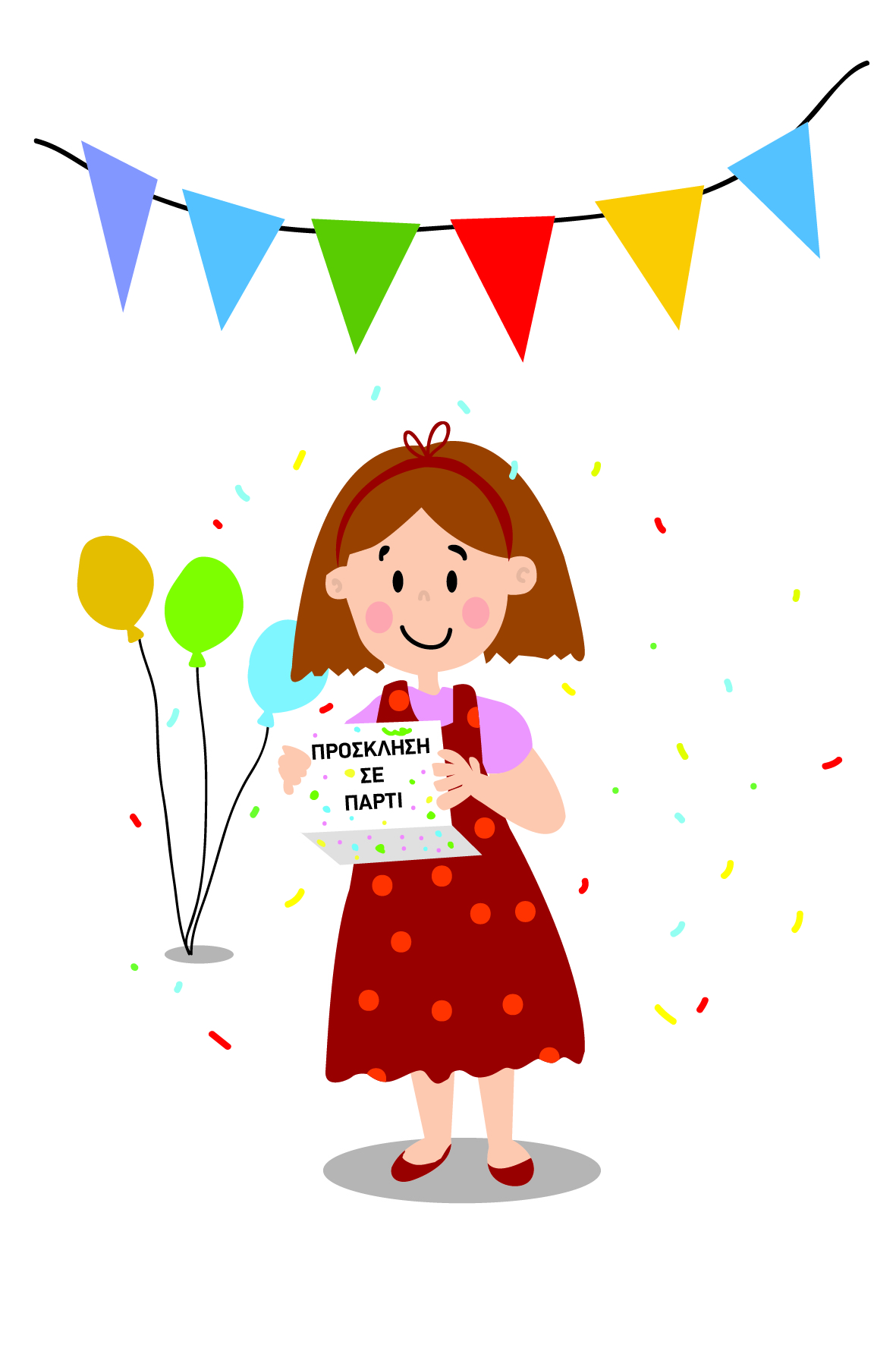 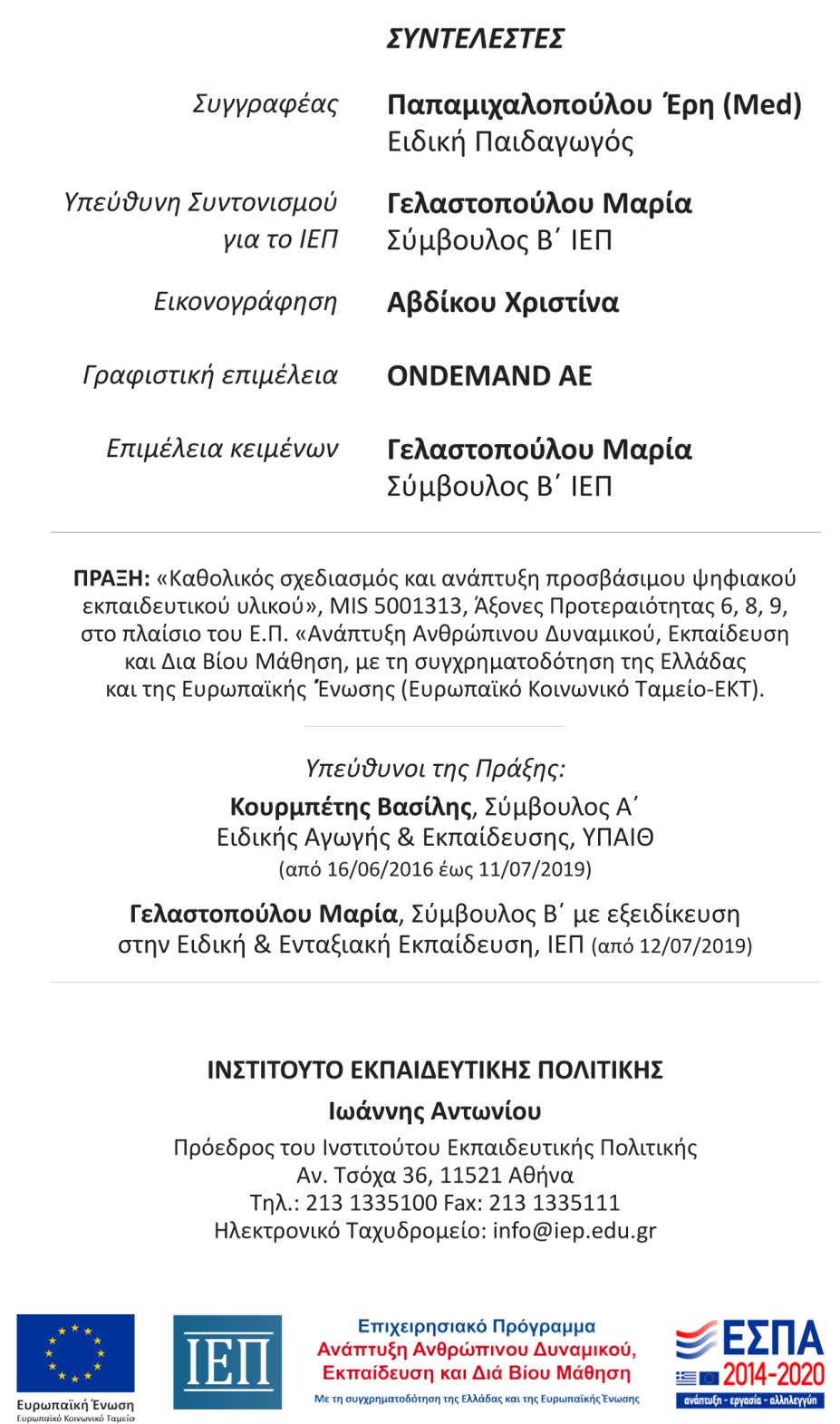 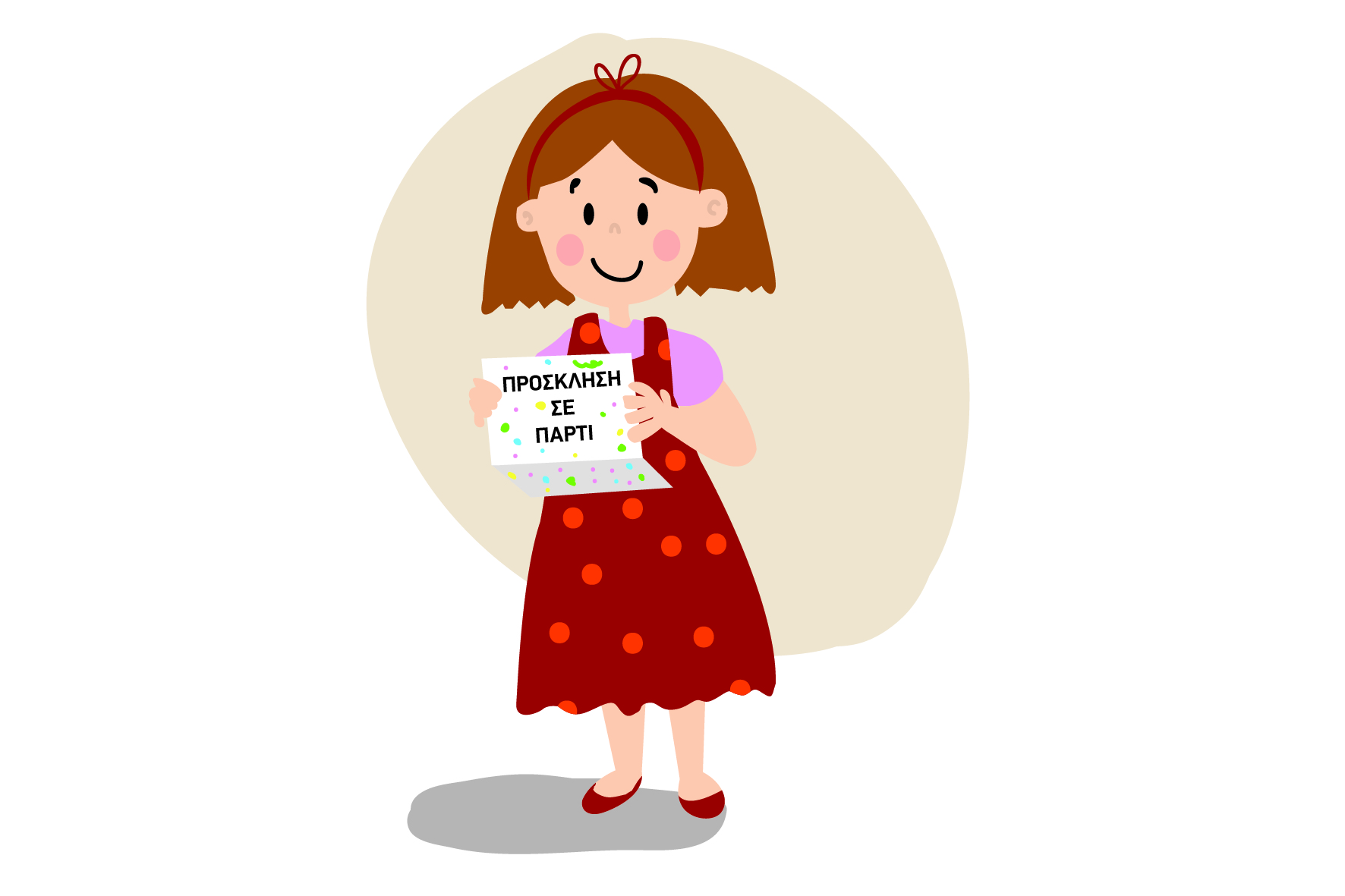 Κάποια μέρα ένας φίλος ή μια φίλη μου μπορεί να μου δώσει μια πρόσκληση και να με καλέσει στο πάρτι που θα κάνει για τα γενέθλιά του.
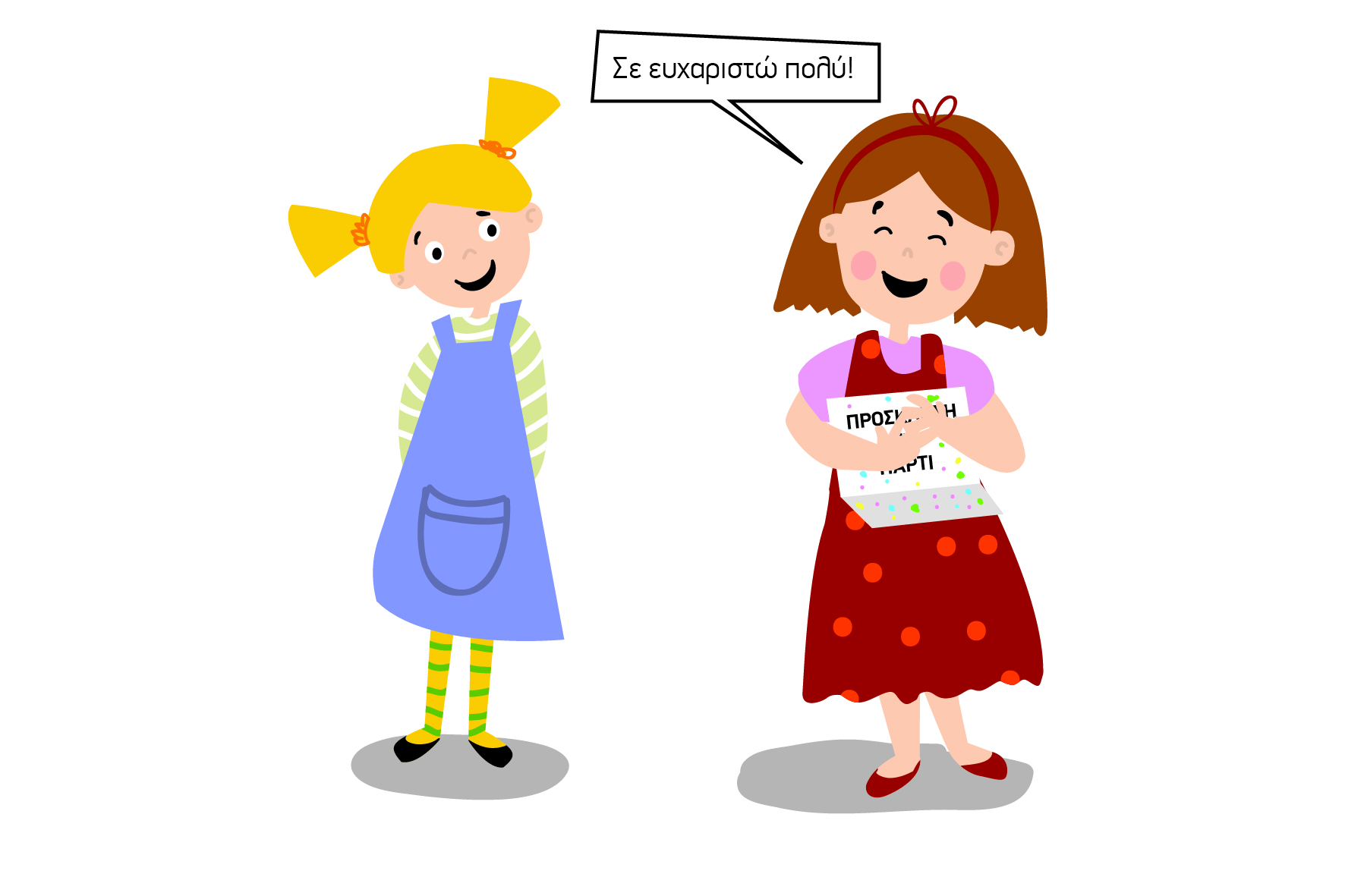 Όταν πάρω την πρόσκληση, θα πω «σε ευχαριστώ πολύ». Είναι ωραίο να σε προσκαλούν σε κάποιο πάρτι.
Σε πολλούς ανθρώπους αρέσει να πηγαίνουν σε πάρτι.
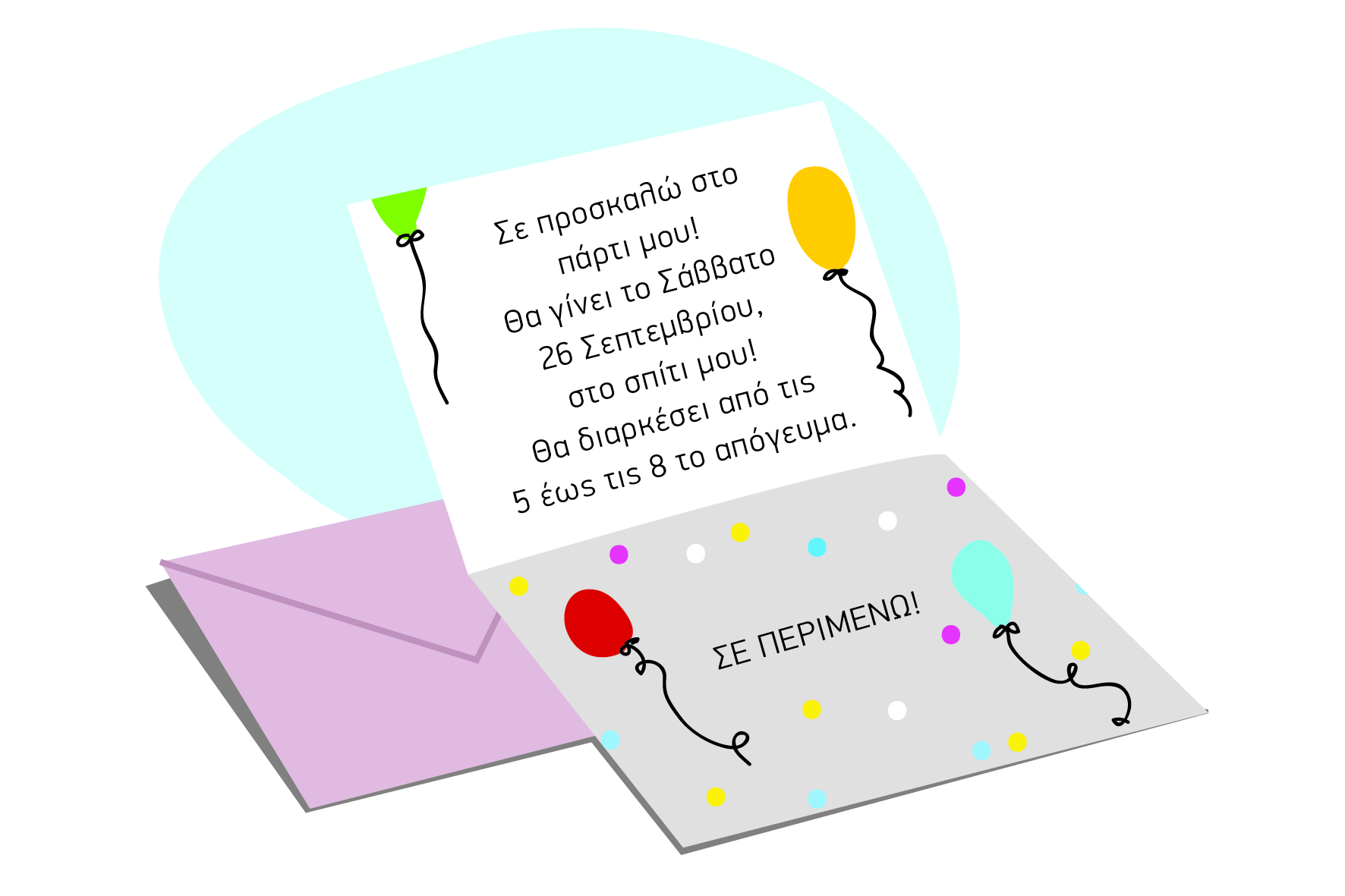 Για να πάω στο πάρτι, θα πρέπει να διαβάσω πρώτα την πρόσκληση. Χρειάζεται να γνωρίζω λεπτομέρειες για το πάρτι: ποια μέρα θα γίνει, σε ποιο μέρος, τι ώρα θα πάω και τι ώρα θα φύγω από το πάρτι.
Πριν πάω στο πάρτι, χρειάζεται να έχω αγοράσει ένα δώρο. Το δώρο θα το αγοράσουμε μαζί με τη μαμά ή τον μπαμπά.
Για να πάω στο πάρτι χρειάζεται να είμαι περιποιημένη και καθαρή.
Όταν θα φτάσω στο σπίτι της φίλης μου, θα πω «Χρόνια Πολλά» και θα δώσω το δώρο.
Στο πάρτι μπορεί να είναι καλεσμένα πολλά παιδιά. Καλό είναι να διασκεδάσω μαζί με τα υπόλοιπα παιδιά.
Μπορούμε να χορέψουμε, όταν θα βάλουν μουσική. Μπορούμε να παίξουμε με τα μπαλόνια. Μπορούμε να βρούμε ένα παιχνίδι που μας αρέσει και να παίξουμε όλοι μαζί. Μπορούμε να συζητήσουμε με τους φίλους μας.
Όταν θα έρθει η ώρα να σβήσει η φίλη μαςτα κεράκια της τούρτας, θα πάμε μαζί γύρω από το τραπέζι και θα τραγουδήσουμε όλοι μαζί.
Θα περιμένω με υπομονή να πάρω το κομμάτι μου από την τούρτα και να το φάω.
Όταν τελειώσει το πάρτι, θα αποχαιρετήσω τη φίλη μου και θα ευχαριστήσω που με κάλεσε στο πάρτι. Μπορώ να πω «Πέρασα πολύ όμορφα» ή «Ευχαριστώ πολύ που με κάλεσες».
Είναι ωραίο να σε καλούν σε πάρτι και να περνάς όμορφα με τους φίλους σου.